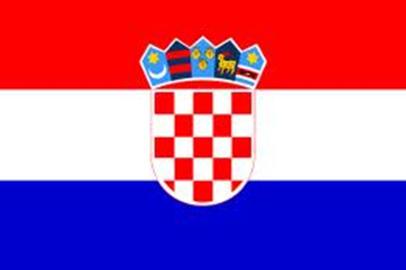 Kroatië!
De Caraïben van Europa!
Filmpje over Croatiëhttp://www.youtube.com/watch?v=MG1lttnepls
2u30 à 3u vliegen
Zaventem – Dubrovnik
Money money money . . .
Kroatië ligt voorlopig nog buiten de Europeese Unie en dus betaal je er niet met € maar met Kuna.

Op Internet kan je                                                                                      de wisselkoers vinden.

Ga geruime tijd op voorhand                                                                    je geld wisselen in de bank.



Maar opgepast, men verwacht dat Kroatië vanaf 1 juli 2013 intrede doet in de EU dus zal je er vanaf die datum hoogst waarschijnlijk toch met € kunnen betalen!
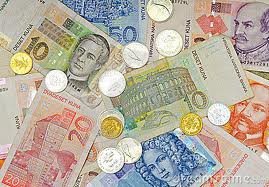 Dubrovnik: enkele weetjes…
Als hoofdstad van haar provincie telt Dubrovnik zo’n 
50 000 inwoners en is daarmee de grootste stad.

Het is een prachtige stad en word ook wel de parel van de Adriatische zee genoemd.

Het heeft een pittoreske 
oude binnenstad en staat in 
De UNESCO lijst!
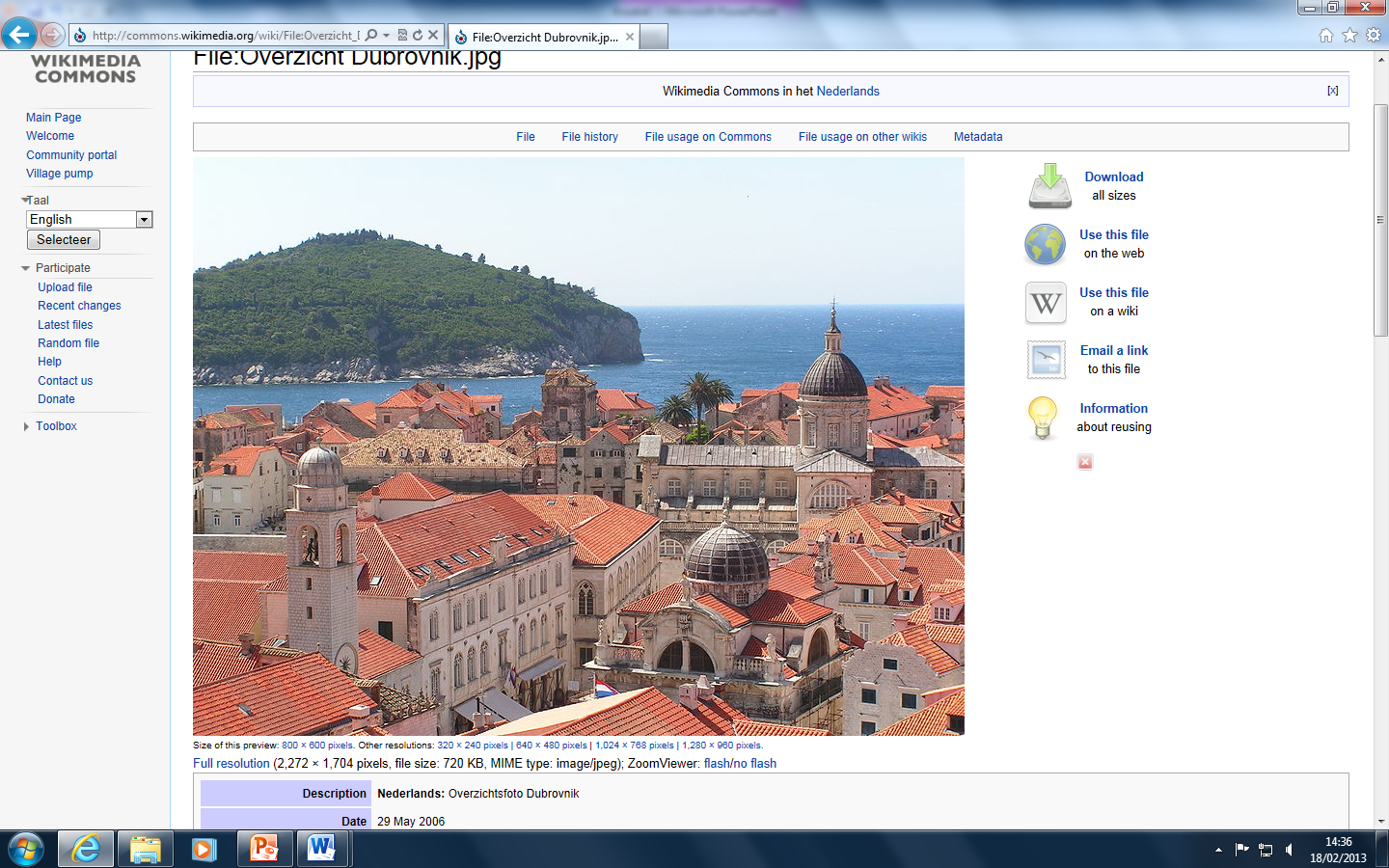 Filmpje over Dubrovnikhttp://www.youtube.com/watch?v=6i9zxKN2tEY
De streek
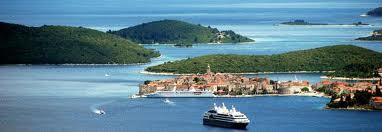 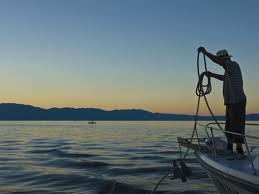 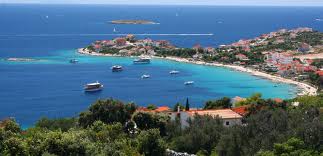 Gekenmerkt door haar vele eilandjes, havenstadjes en prachtige kustlijn aan de Adriatische Zee is Kroatië zeer mooi, zeker bij zonsondergang!
De activiteiten!
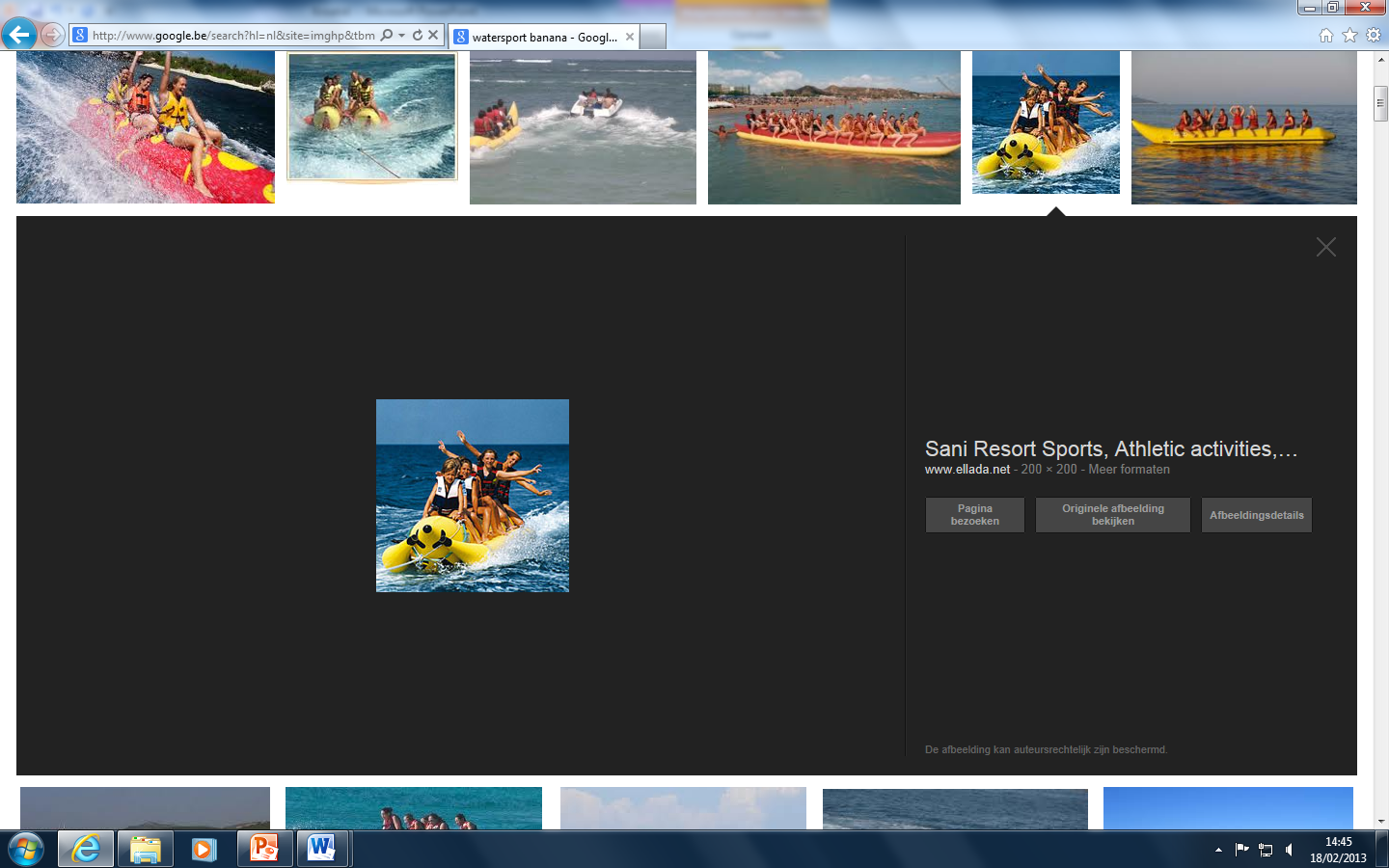 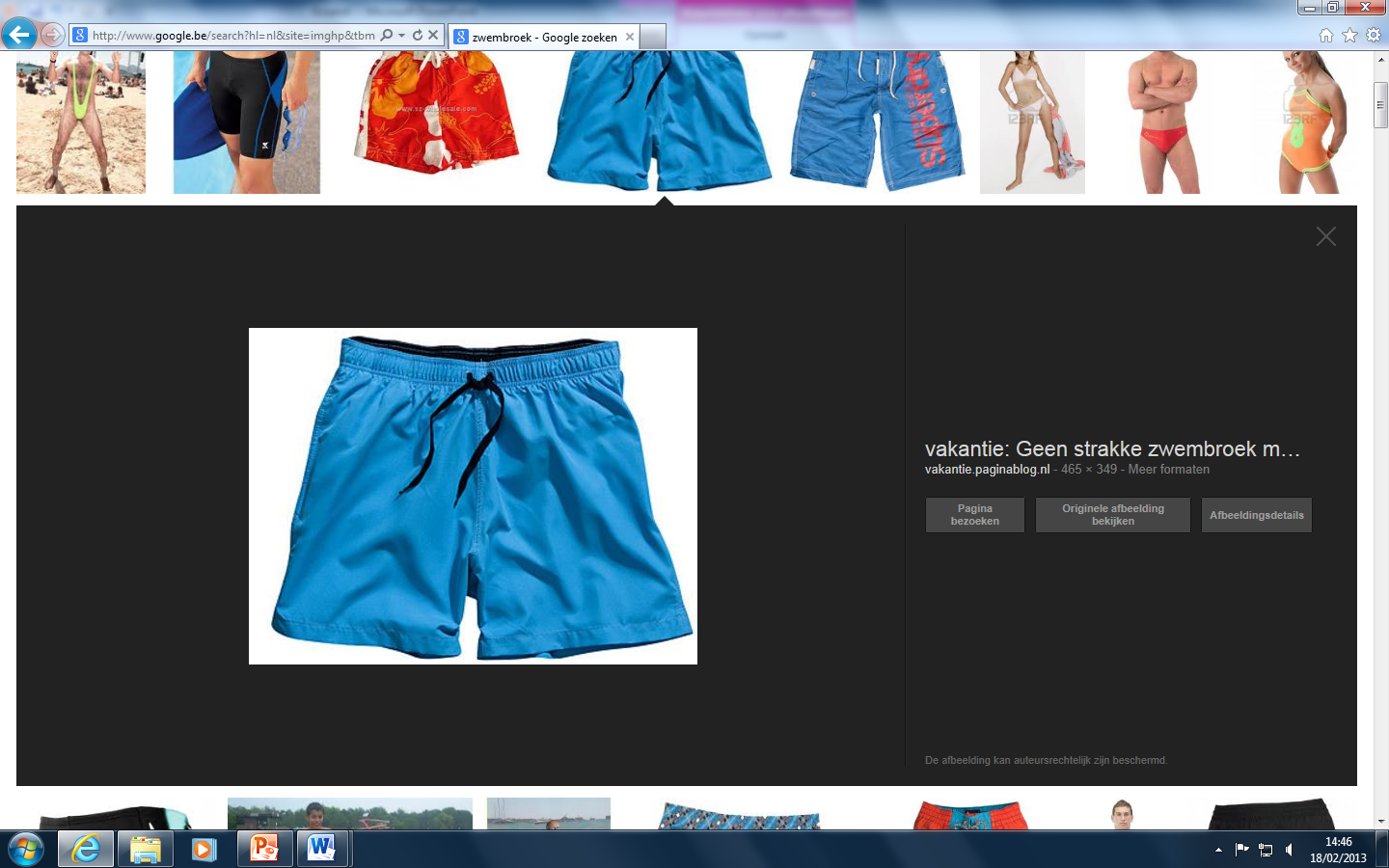 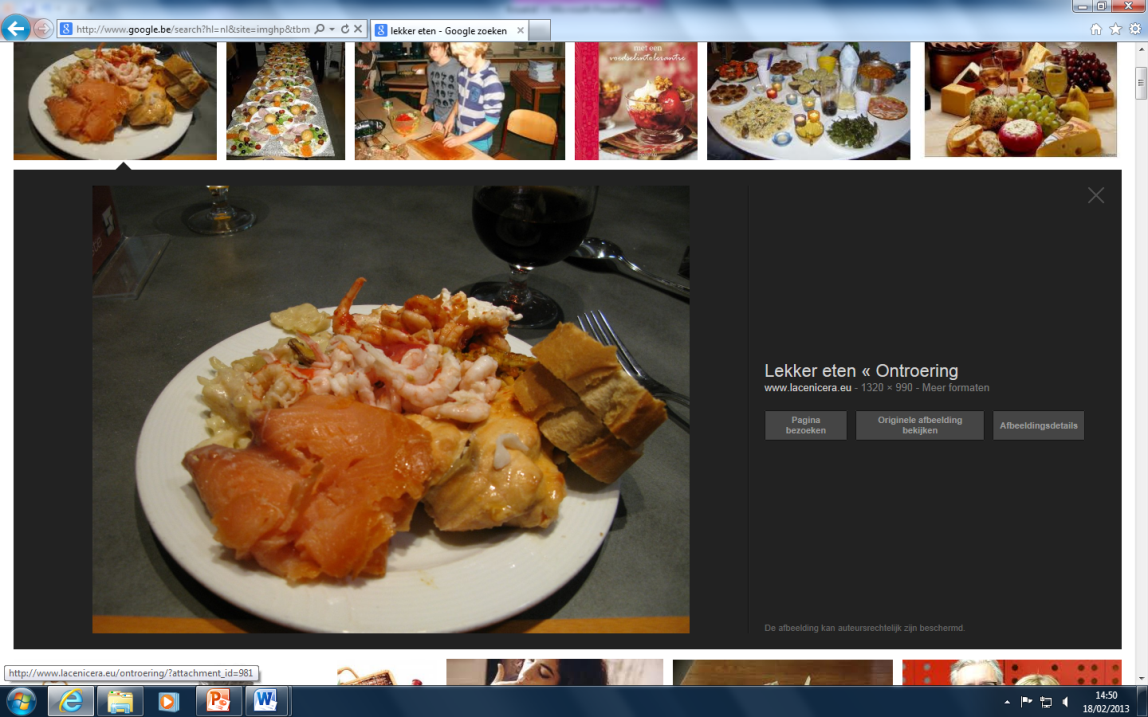 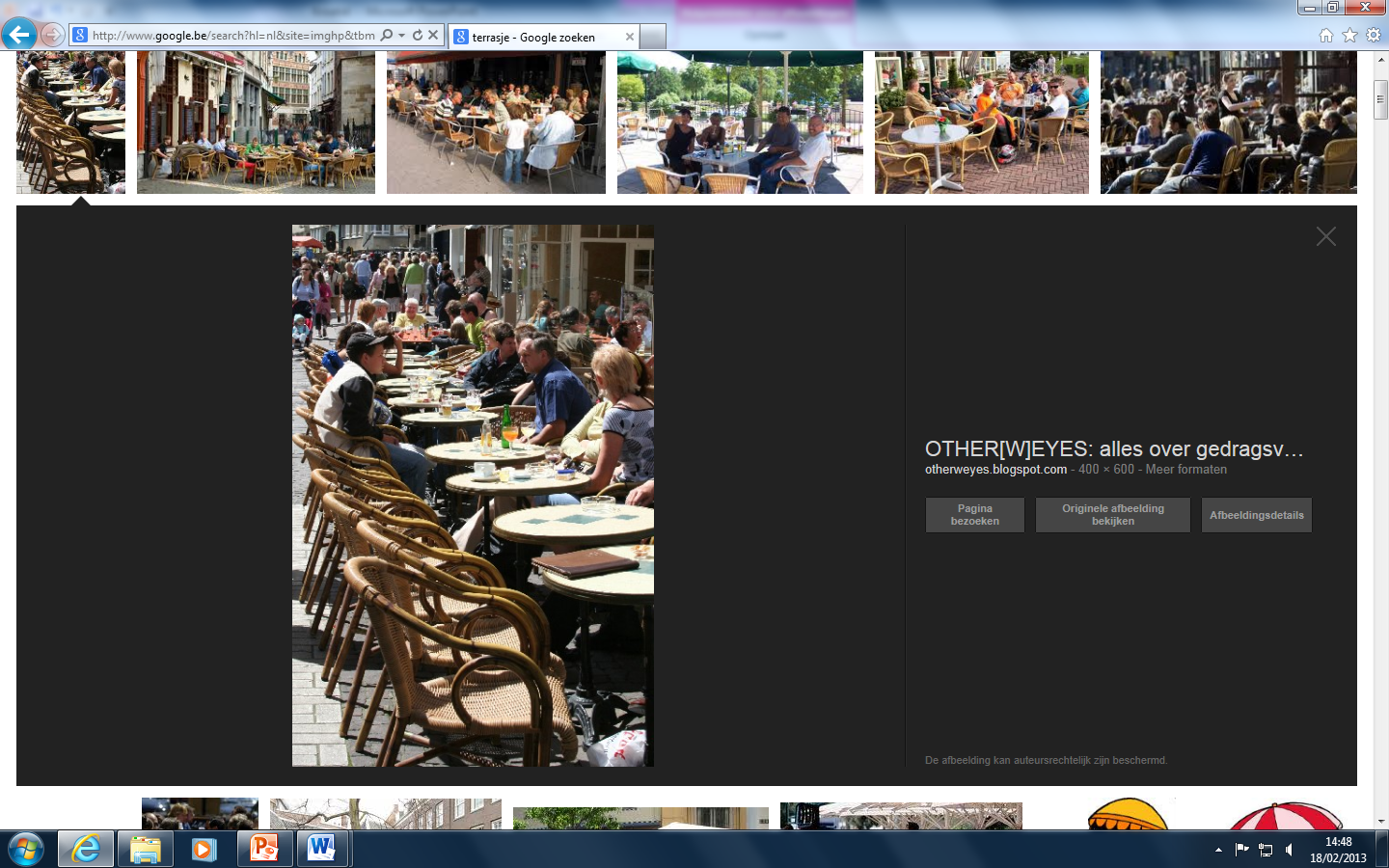 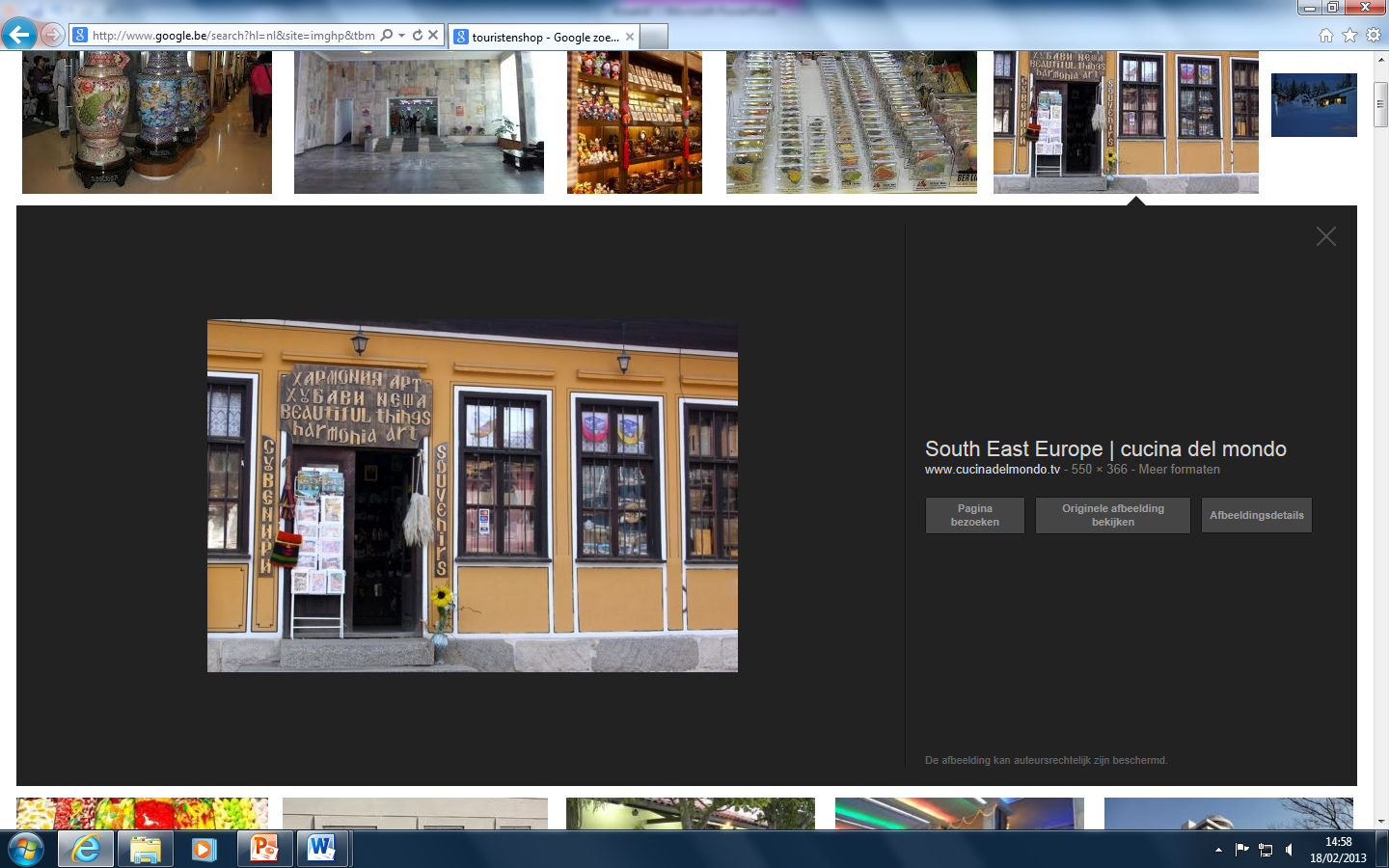 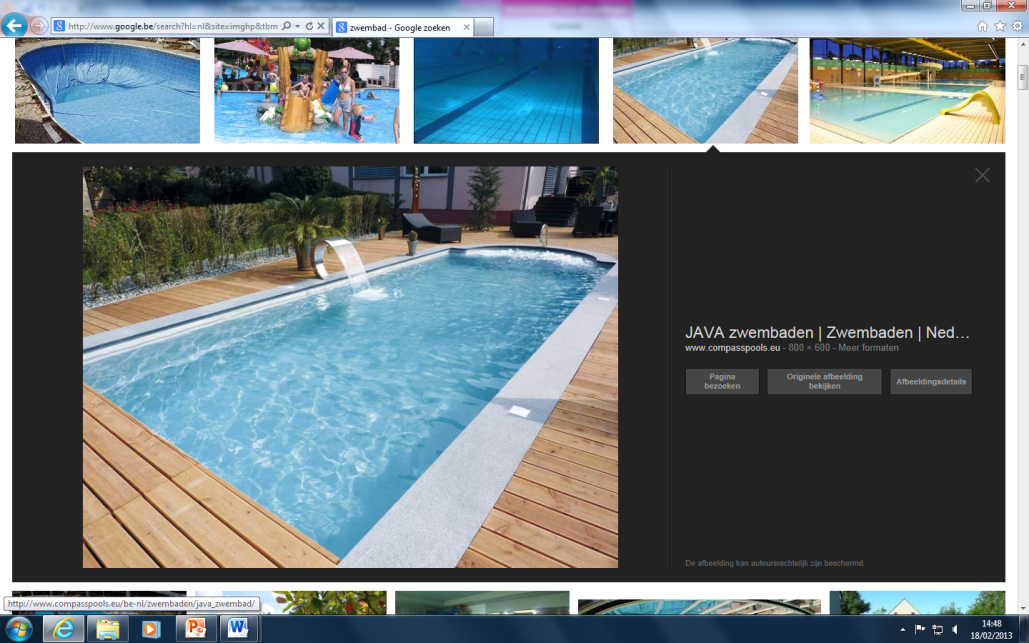 Hopelijk tot volgend jaar?!
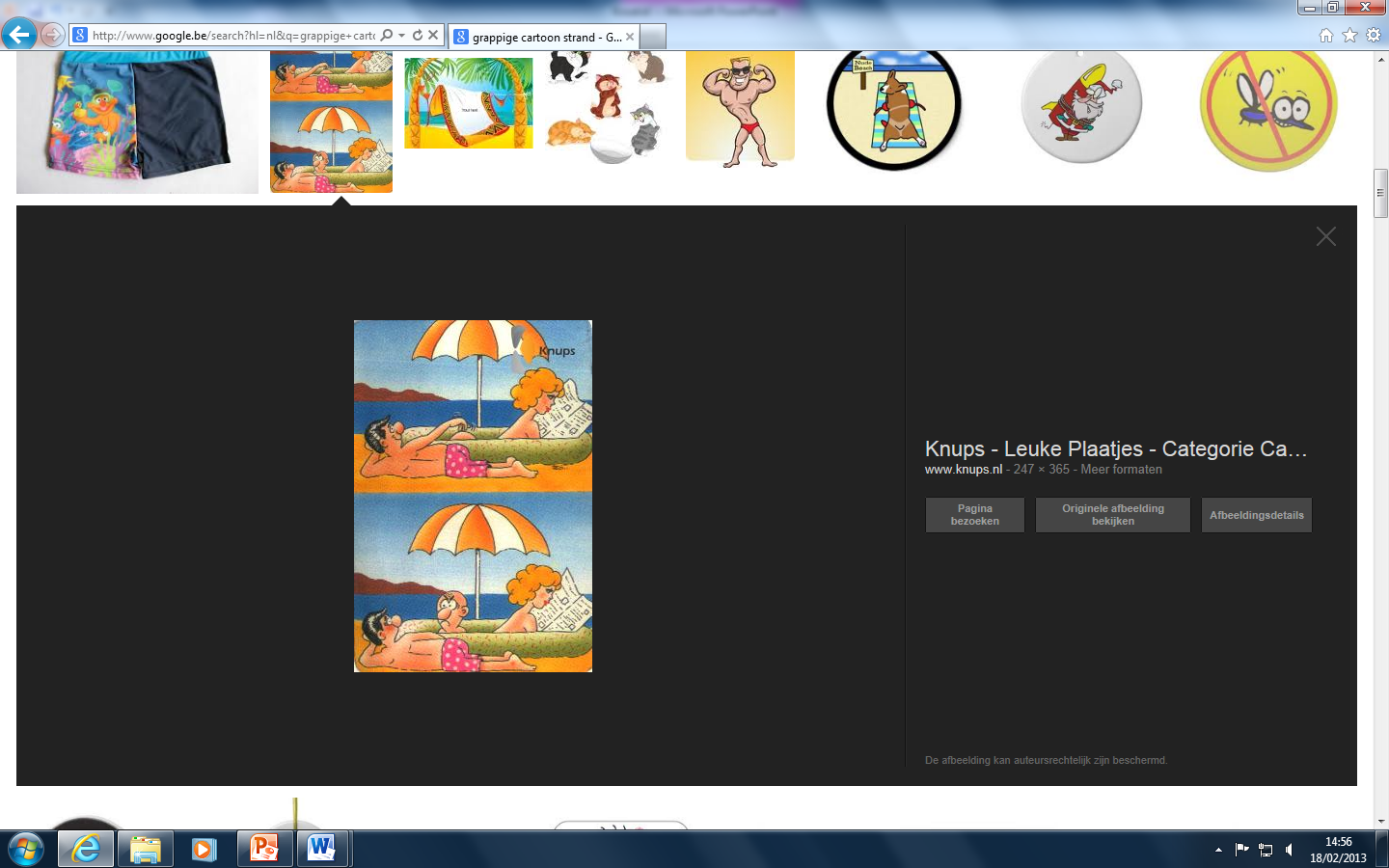